Построение и исследование графиков функций
Учитель  информатики 
МОУ лицея №8 г. Ставрополя
Горбатых Наталья Александровна
Цели урока:
Образовательные 
Закрепление навыков исследования функций и построения их графиков,
Отработка навыков использования ПК при решении прикладных задач
Развивающие 
Развивать познавательный интерес к учебным дисциплинам и умение применять свои знания в практических ситуациях. 
Расширить кругозор учащихся, повысить их интеллект. 
Развивать логическое мышление
Воспитательные 
Развивать культуру общения и культуру  речи.
 Воспитание чувства ответственности и солидарности
Работа с программой
Начало  работы
пуск/ программы/ Advanced grapher.
построение графика
(в меню выберите построение/ добавить график)
удаление 
(в меню выбрать правка/  отменить добавление графика)
исследование функции на экстремум (в меню выбираете Вычисления/ исследования функции)
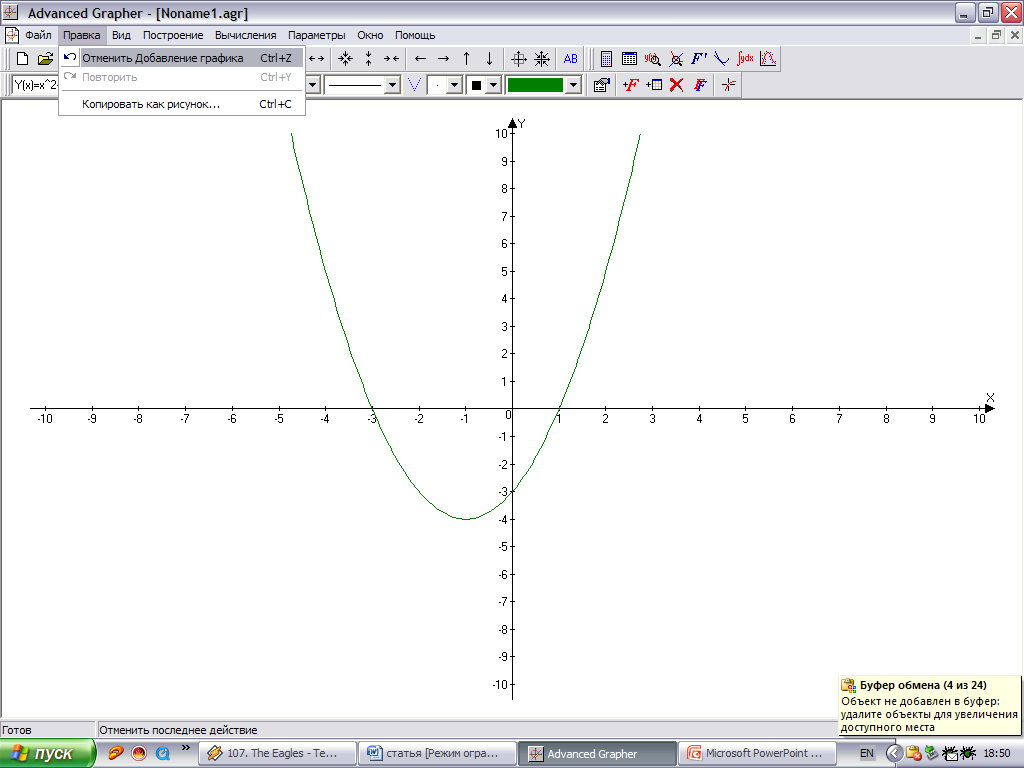 Синтаксис в записи функций
Задание построить график функции y=x2+2*x-3
Запуск программы
Построение 
Добавить график 
Y(x)=x^2+2*x-3
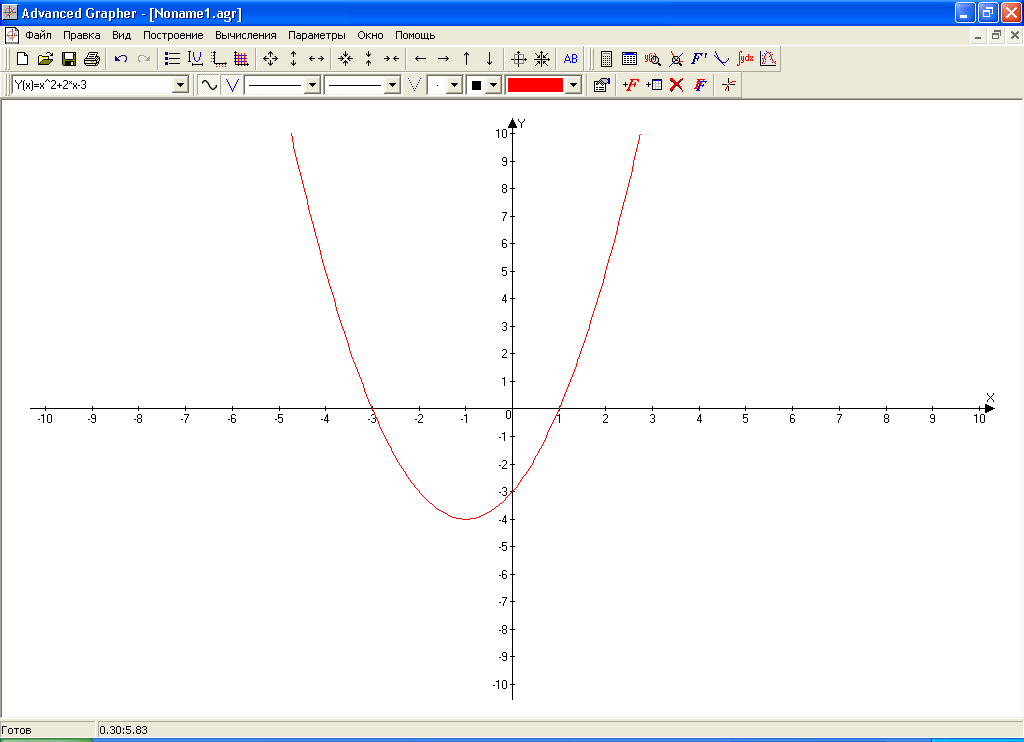 Графическое решение уравнения  cos x=|sinx|
Построить y=cos(x)
Добавить y=abs(sin(x))
Считать с графика абсциссы точек пересечения графиков
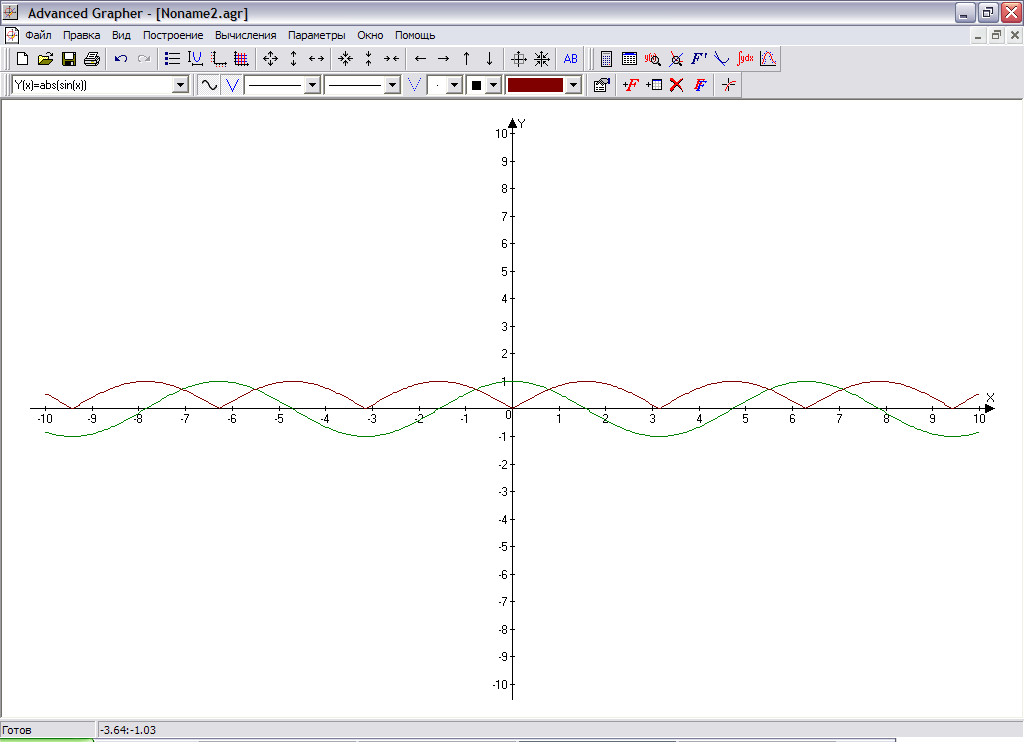 Задание: решить уравнение |cos(x)|*(2*x-4)=|x-2|
Разминка
Преобразования графиков функций
Преобразования графиков функций
Преобразование				Пример
Задание:
решить уравнение 2*(cos (4*x)-sin (x)*cos (x))=sin (4*x)+sin (2*x)
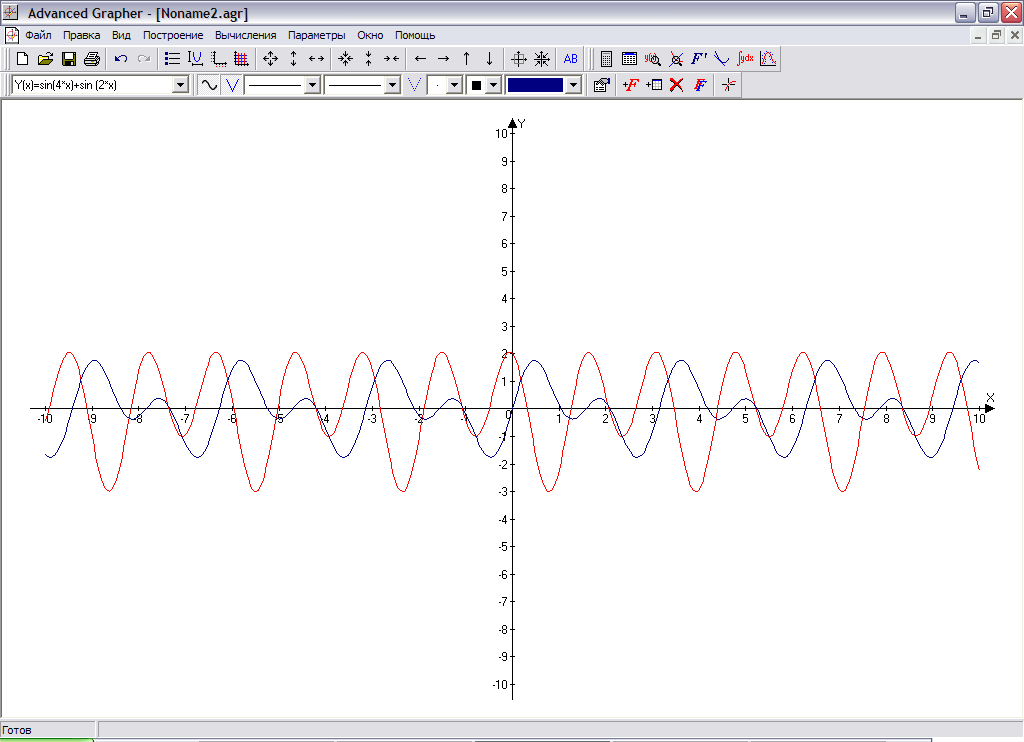 Задание:
решить уравнение 
tg(x)*(1-2*sin(x))-2*cos(x)=3
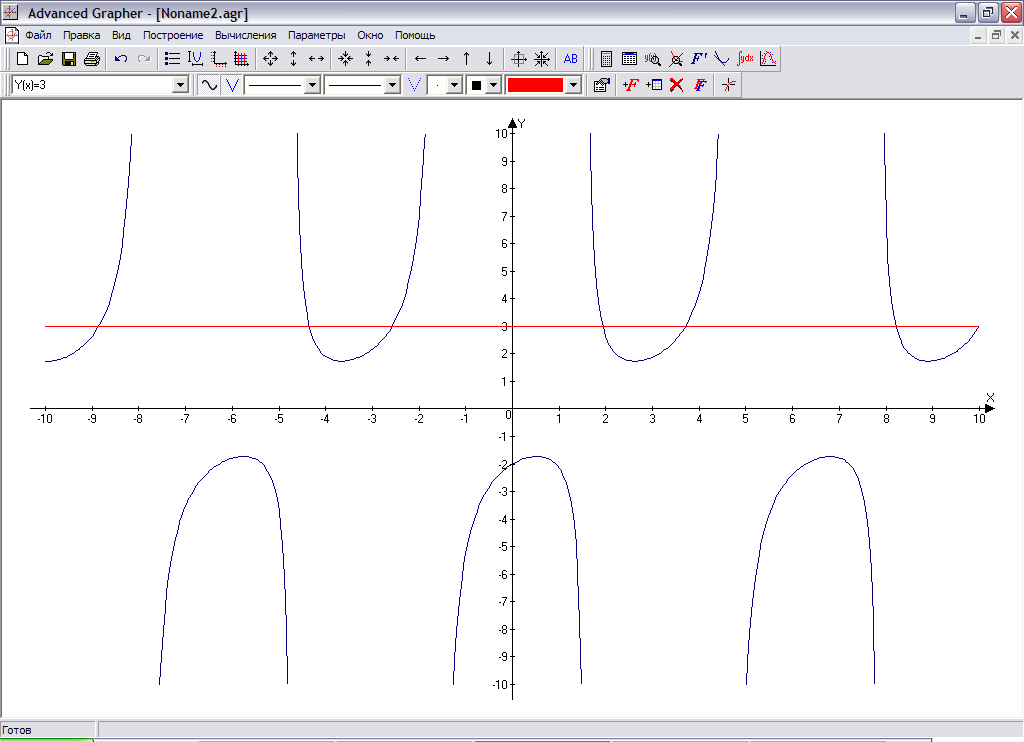